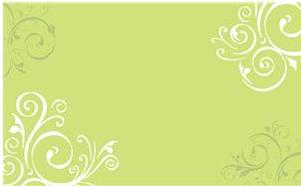 Наш красивый
детский сад!
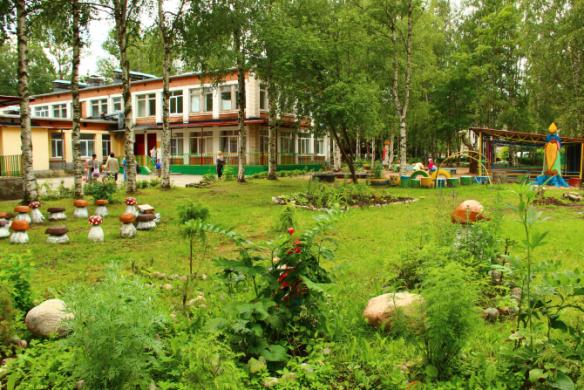 Ленинградская область город Кириши
МДОУ «Детский сад № 17 компенсирующего вида»
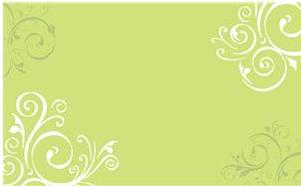 ДОБРО 
ПОЖАЛОВАТЬ
В "БЕРЕЗКУ"
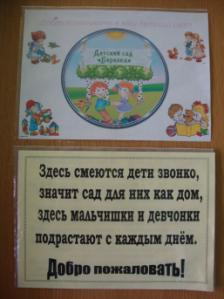 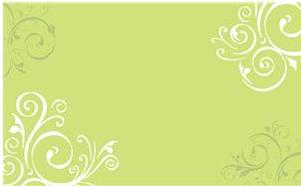 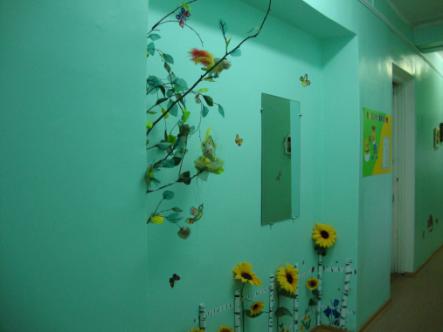 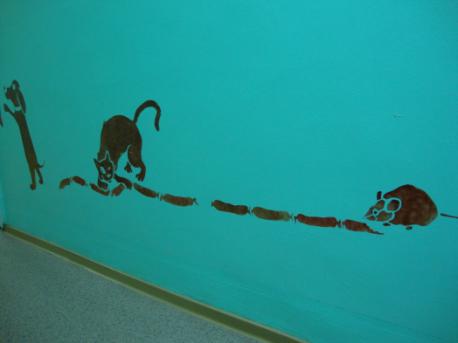 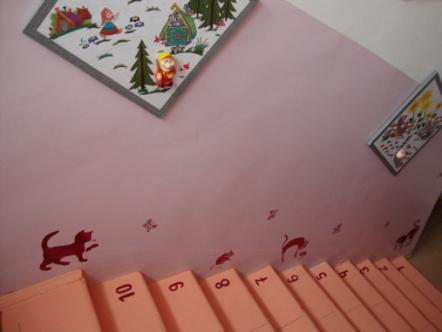 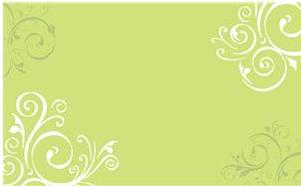 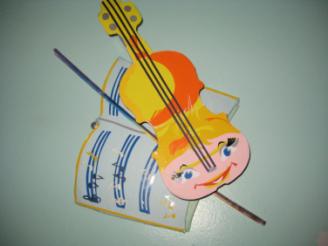 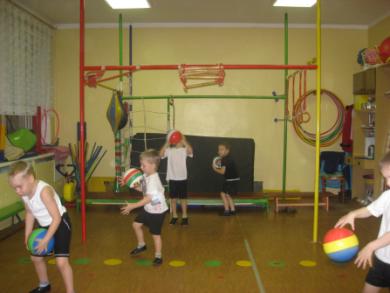 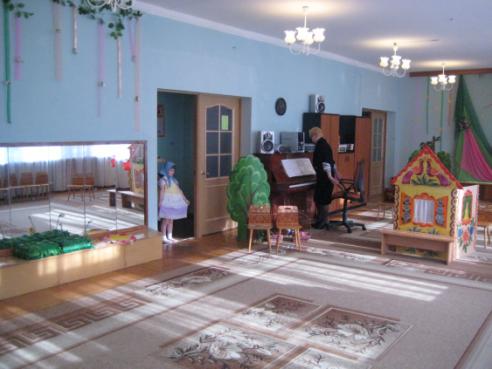 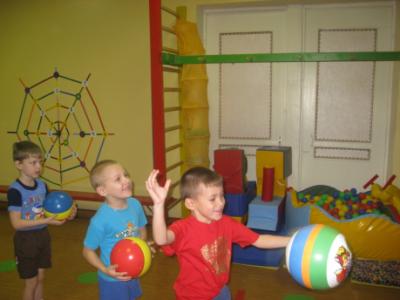 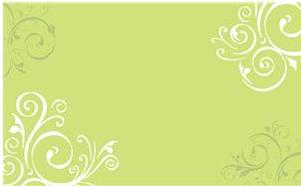 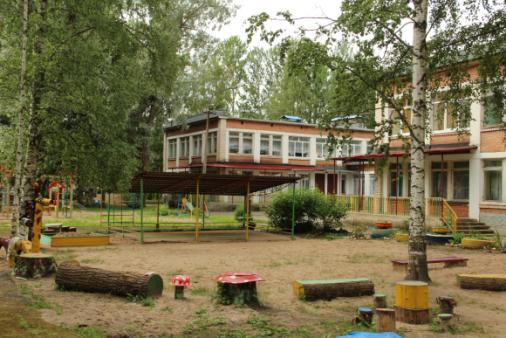 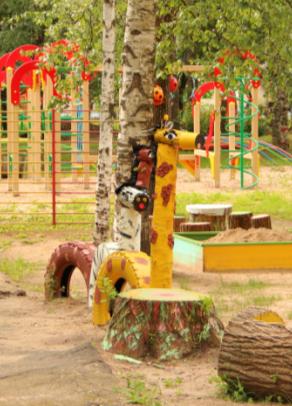 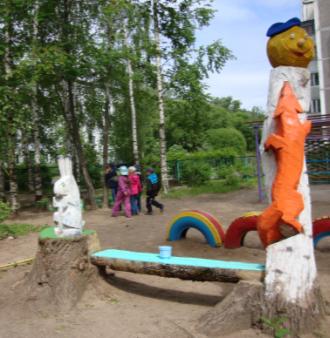 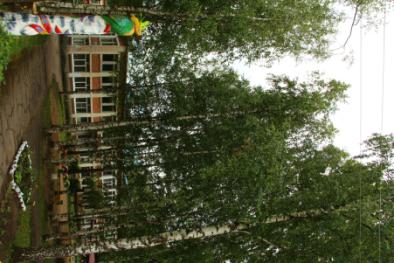 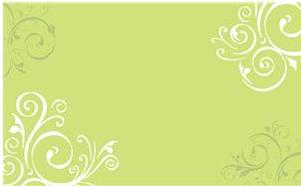 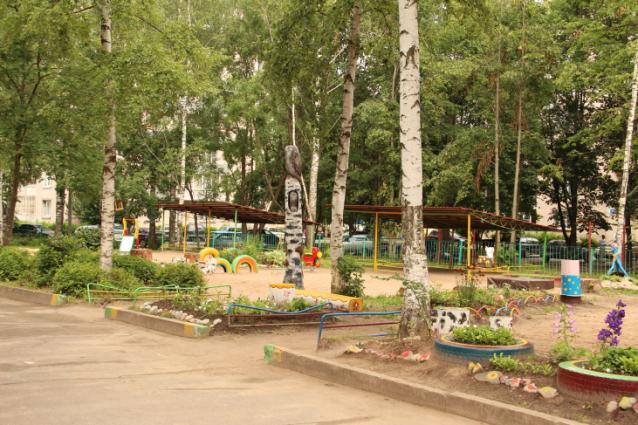 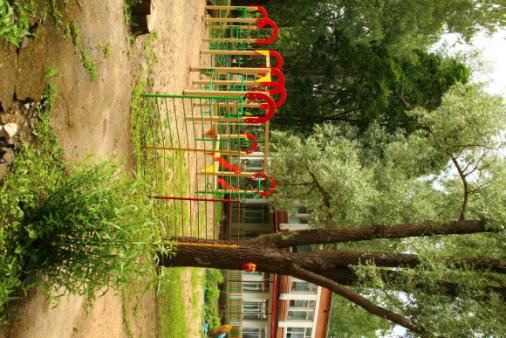 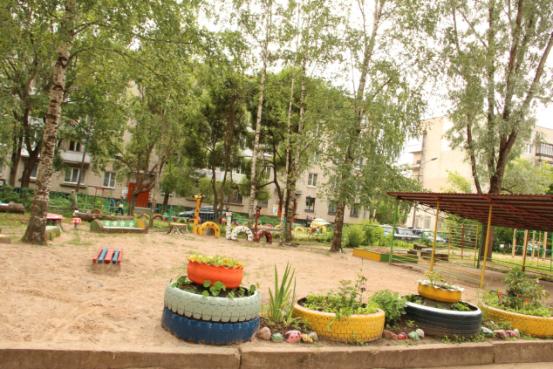 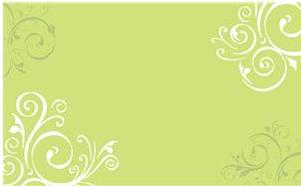 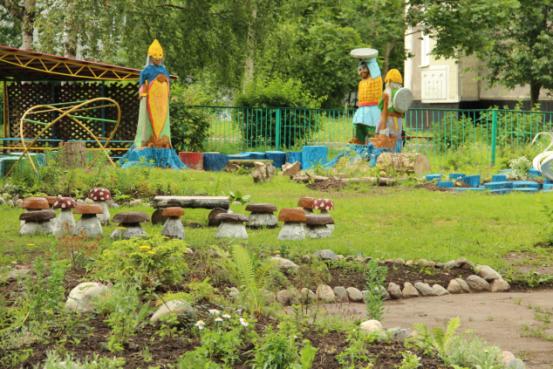 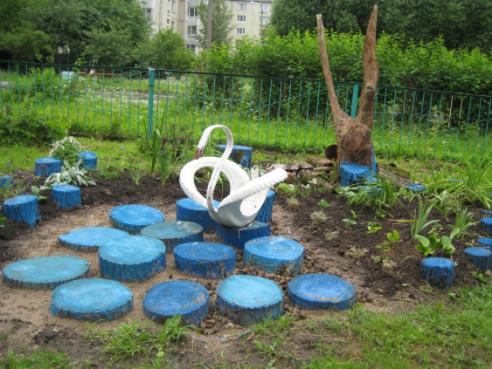 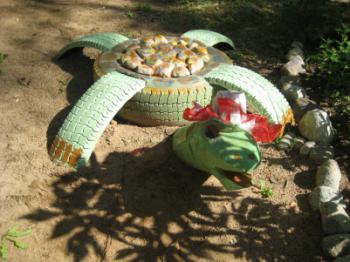 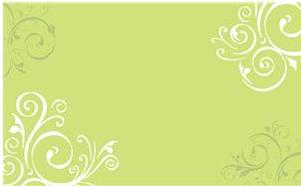 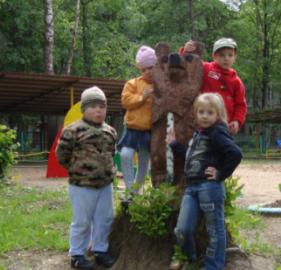 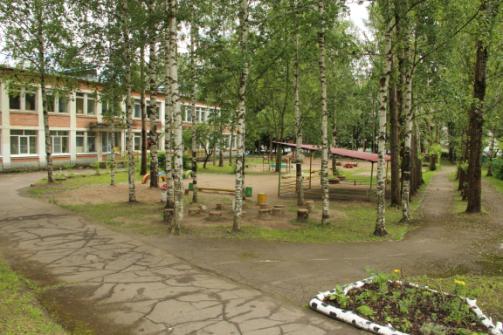 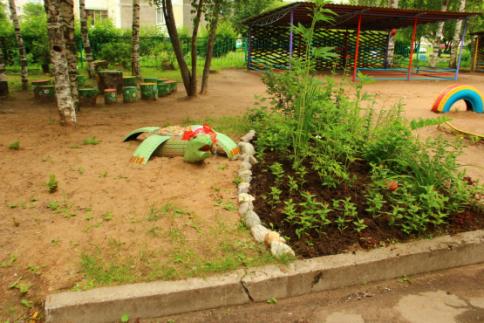 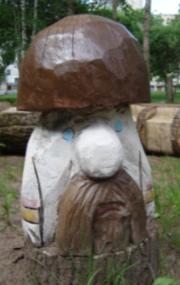 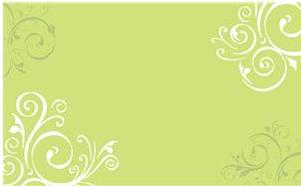 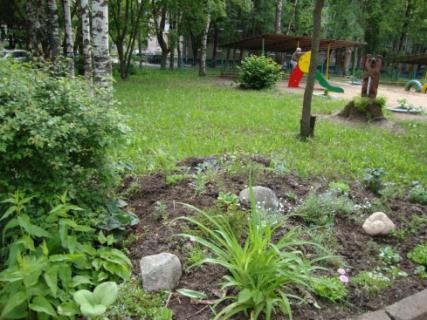 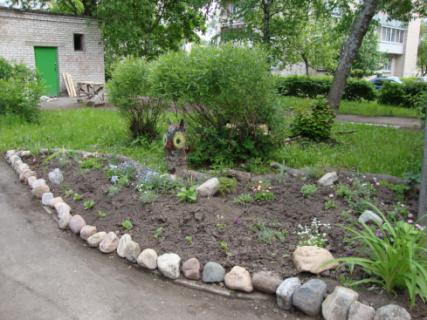 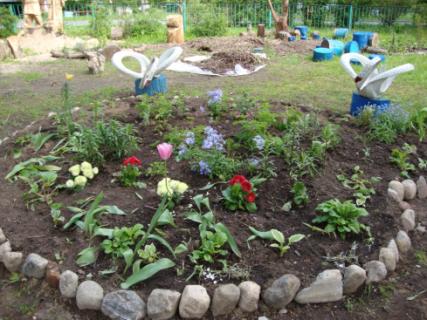 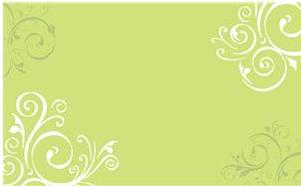 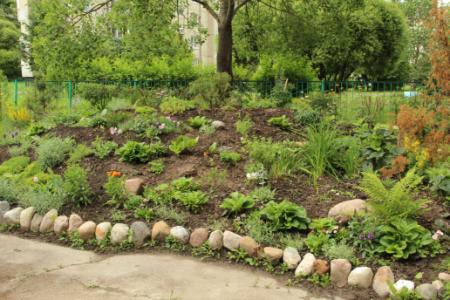 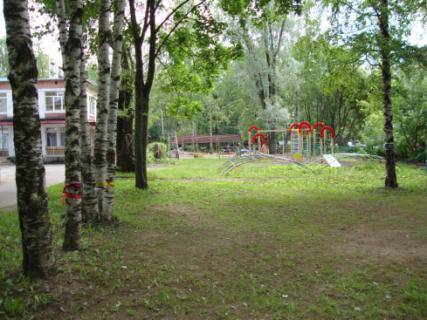 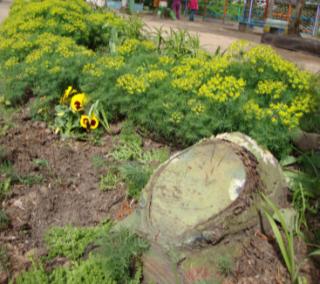 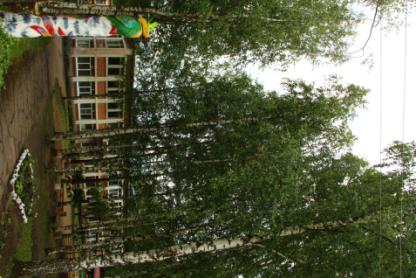 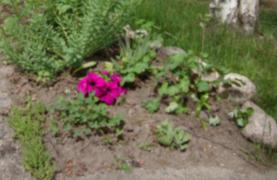